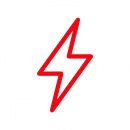 Alpha Motor Control
3
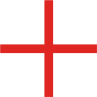 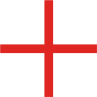 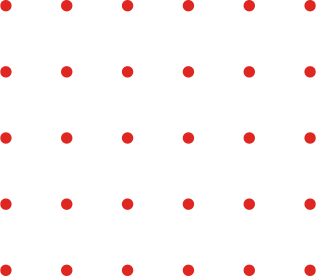 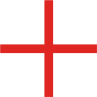 .
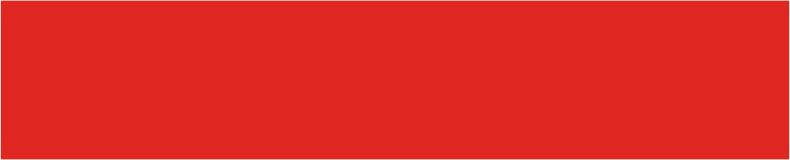 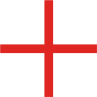 Alpha Control
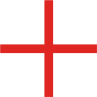 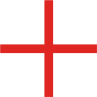 Purple Sector
	IEA Forecast, global EV sales https://www.iea.org/reports/global-ev-outlook-2022
4
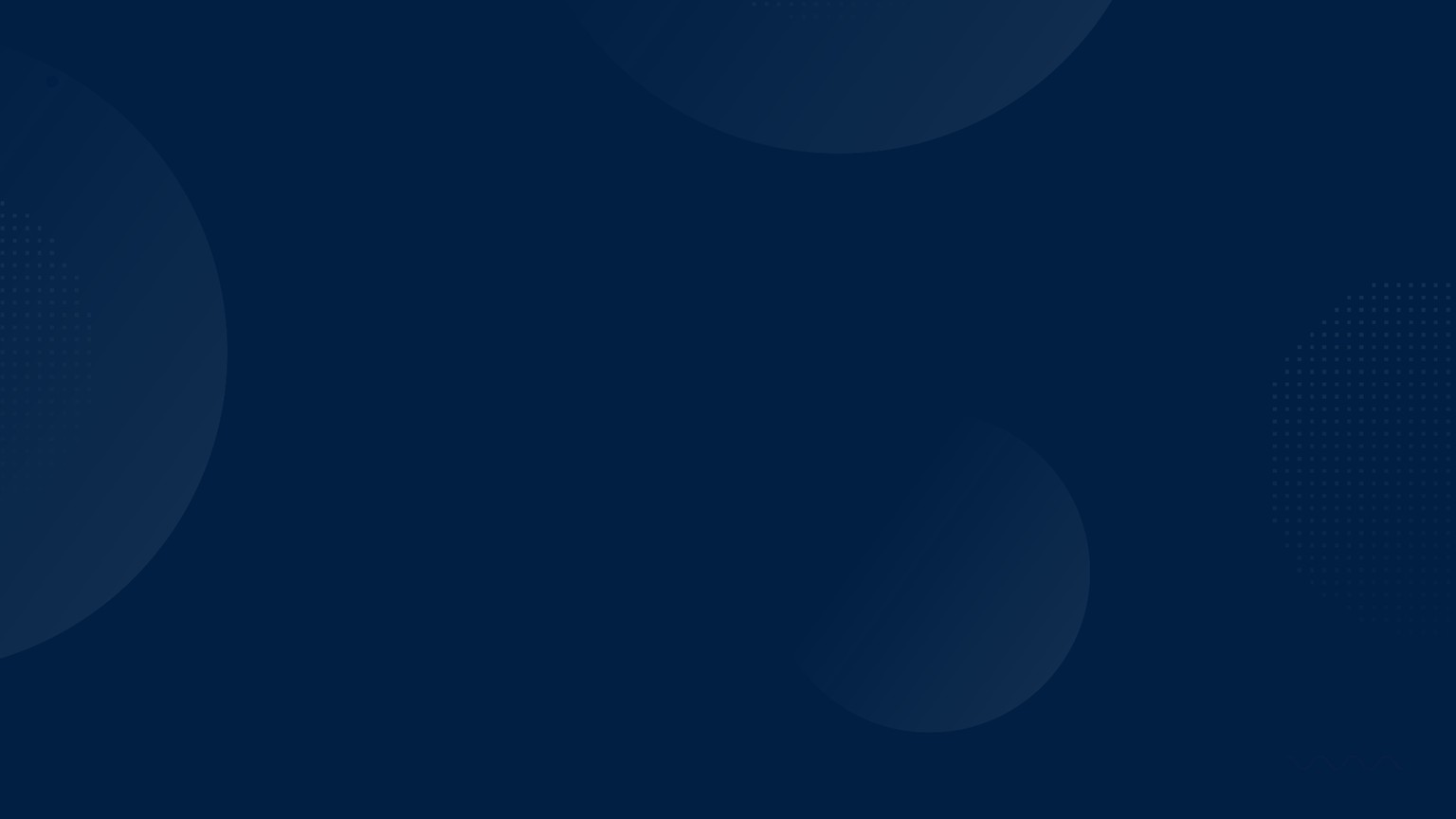 “…for an electric motor, it’s easy to get peak power for a short period of time – it’s hard to have sustained peak power, because you overheat, and it’s hard to get high efficiency over a complicated drive cycle. Those tend to be the problems we wrestle with.” Elon Musk, CEO, Tesla
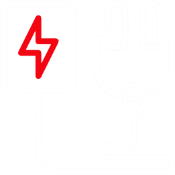 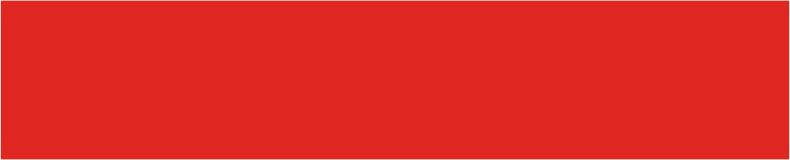 Challenge
Two of the greatest challenges in electric vehicles are range and heat dissipation.


Corroborated by both Elon Musk and Peter Rawlinson.
“… less waste heat to dispel means you can have smaller radiators; smaller radiators lets you mold the car more aerodynamically, reducing losses to wind resistance. It all adds up.”
Peter Rawlinson, CEO, Lucid Motor
3
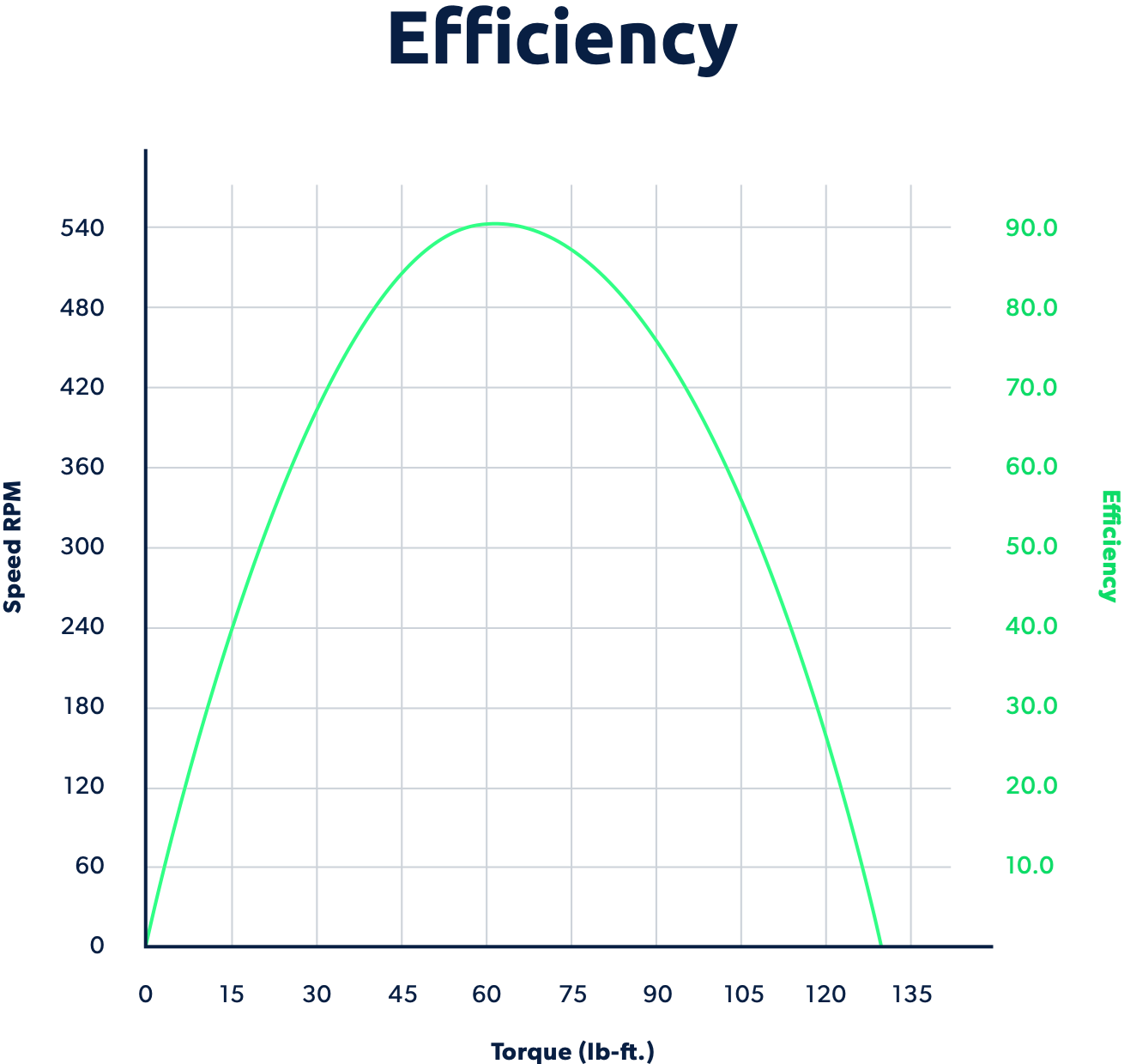 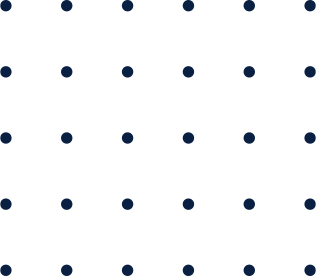 Solution
Alpha Control. solves the two primary problems of electric vehicles (automobiles, trucks, construction/mining equipment, aircraft):
Heat generation and
Range which are a function of Efficiency.
Heretofore, peak efficiency was achieved over a
very narrow range of torque and RPM.
Outside of this range, efficiency decreases, and heat generation rapidly increases.
4
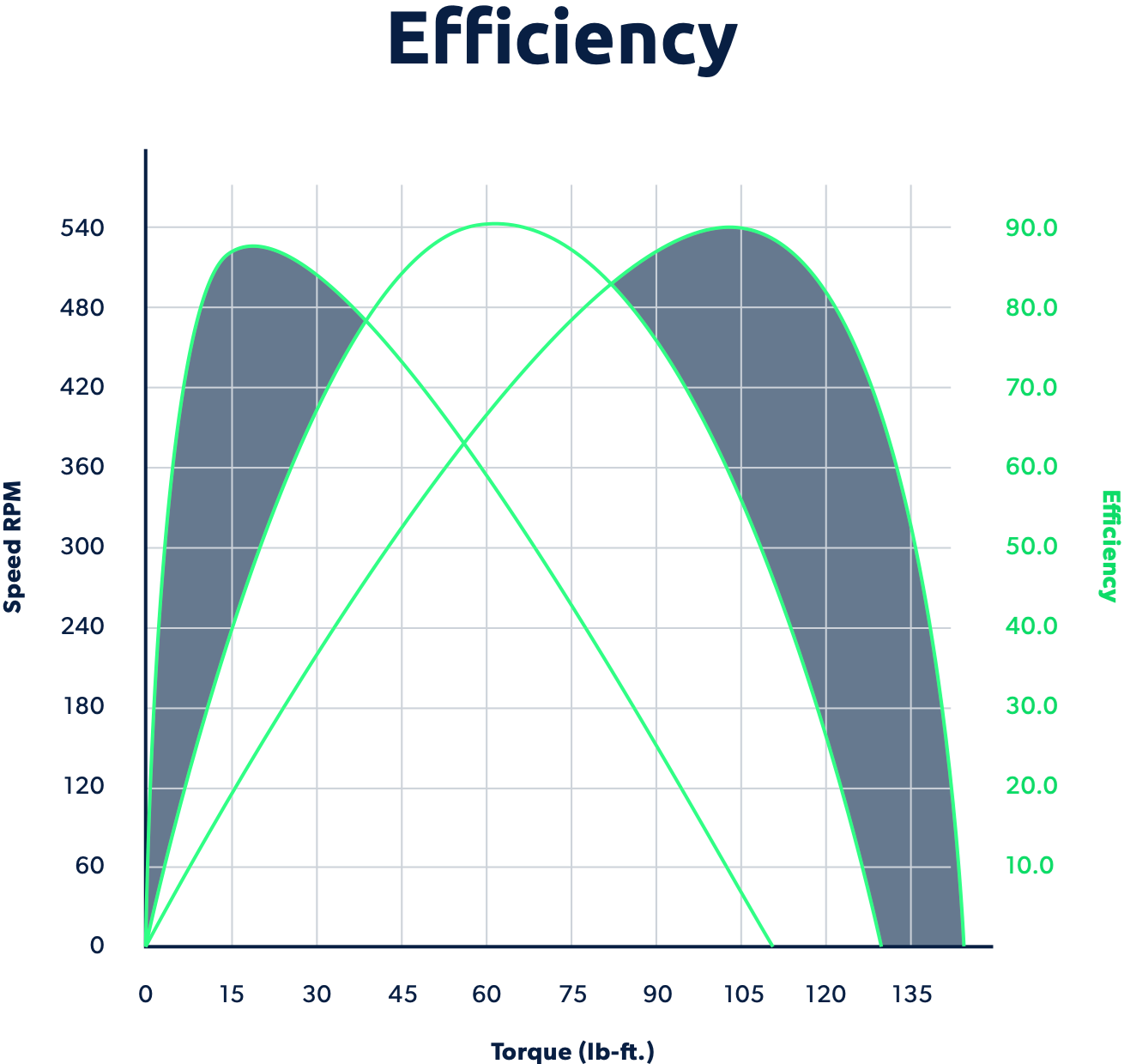 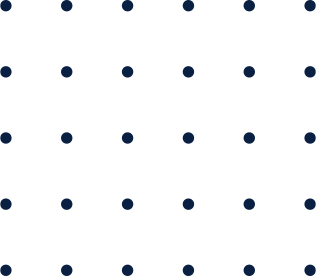 Solution
Patented solution reduces energy loss and heat generation by utilizing multiple small motors instead of one large motor with each motor efficient at a different combination of torque and RPM.
Utilize multi-variate optimization to determine
motor selection (including braking) to globally
optimize over the entire trip.
Areas in blue represent enhanced efficiency and decreased heat generation. The greater the variability in torque and RPM, the greater the savings.
5
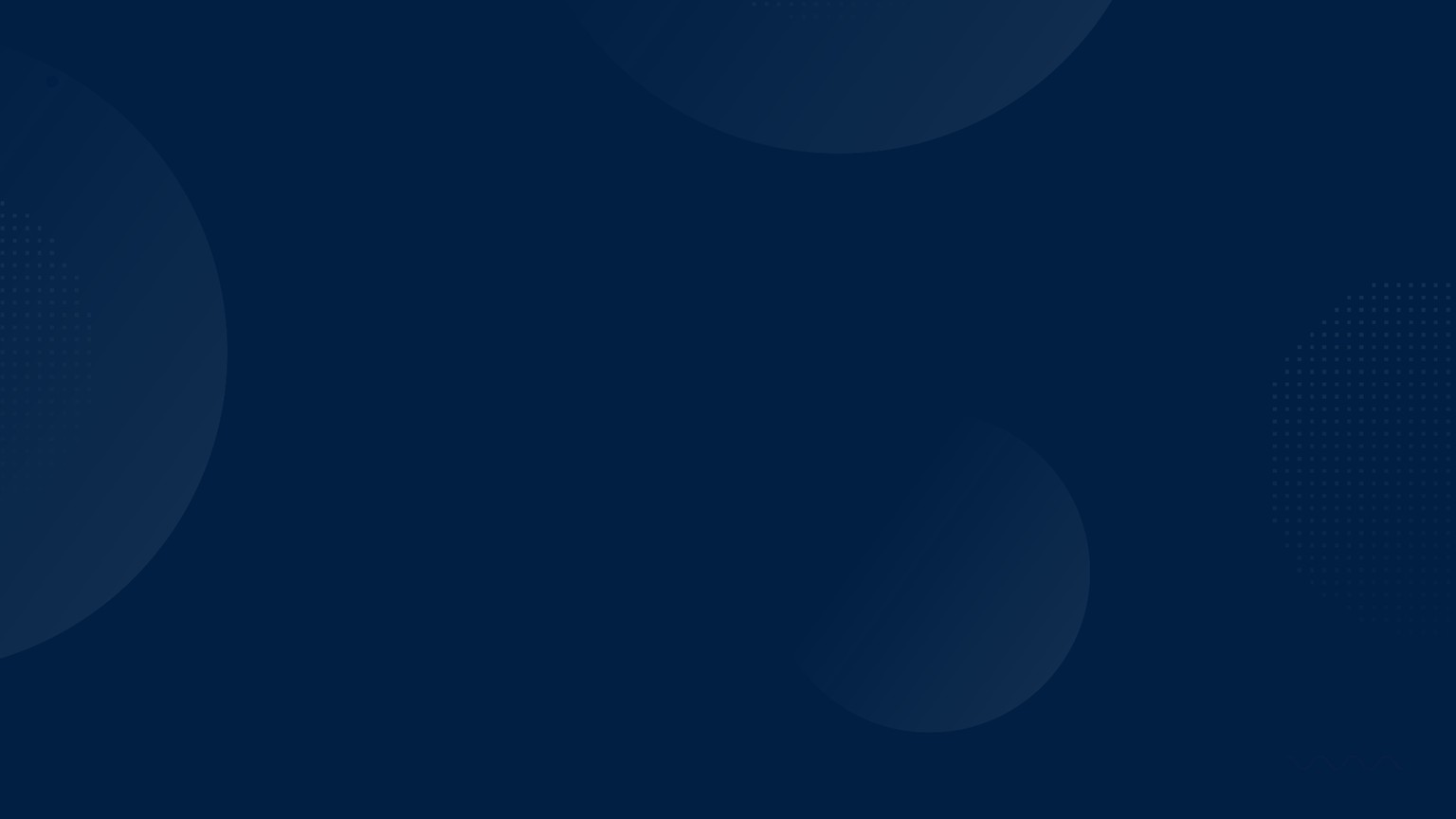 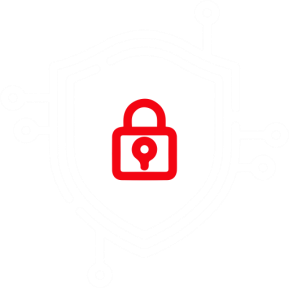 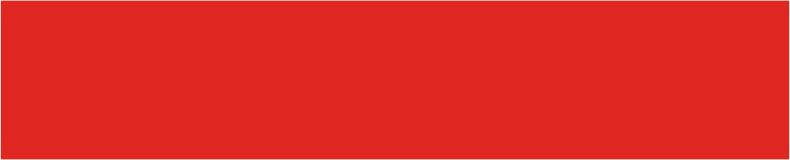 Patent Protection
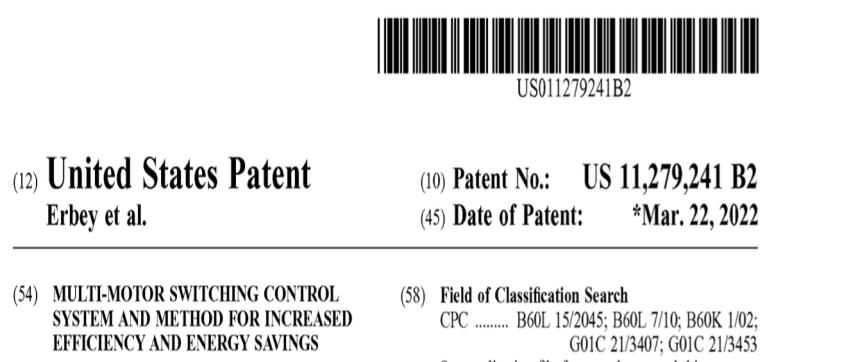 Alpha Control owns two US patents and one UK patent with additional patents pending.
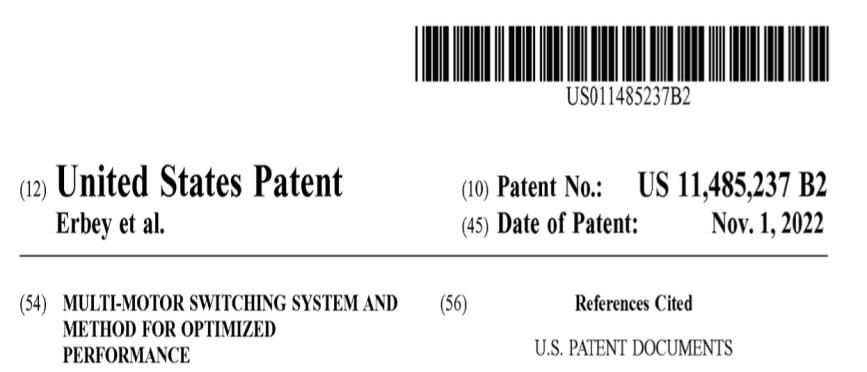 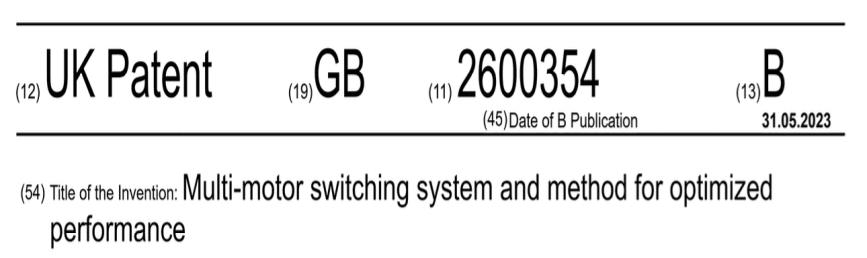 Highly rated patent counsel Mayer Brown
6
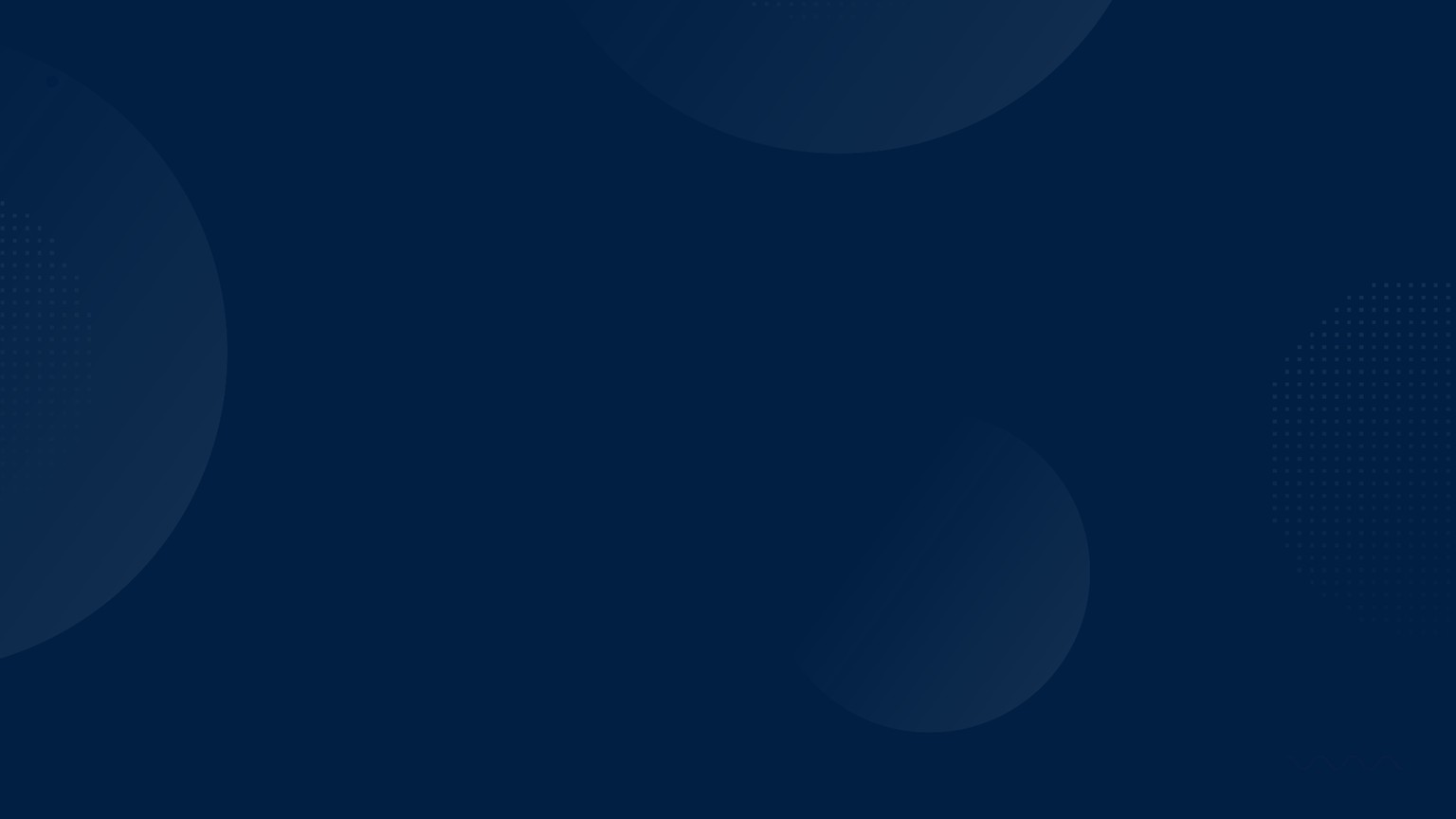 Outcome
50% reduction in energy loss and heat generation.
Enables bespoke motor configurations for materially enhanced performance and/or range.
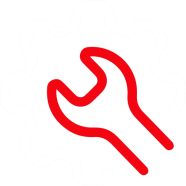 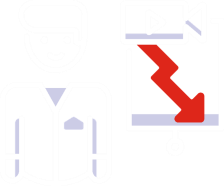 7
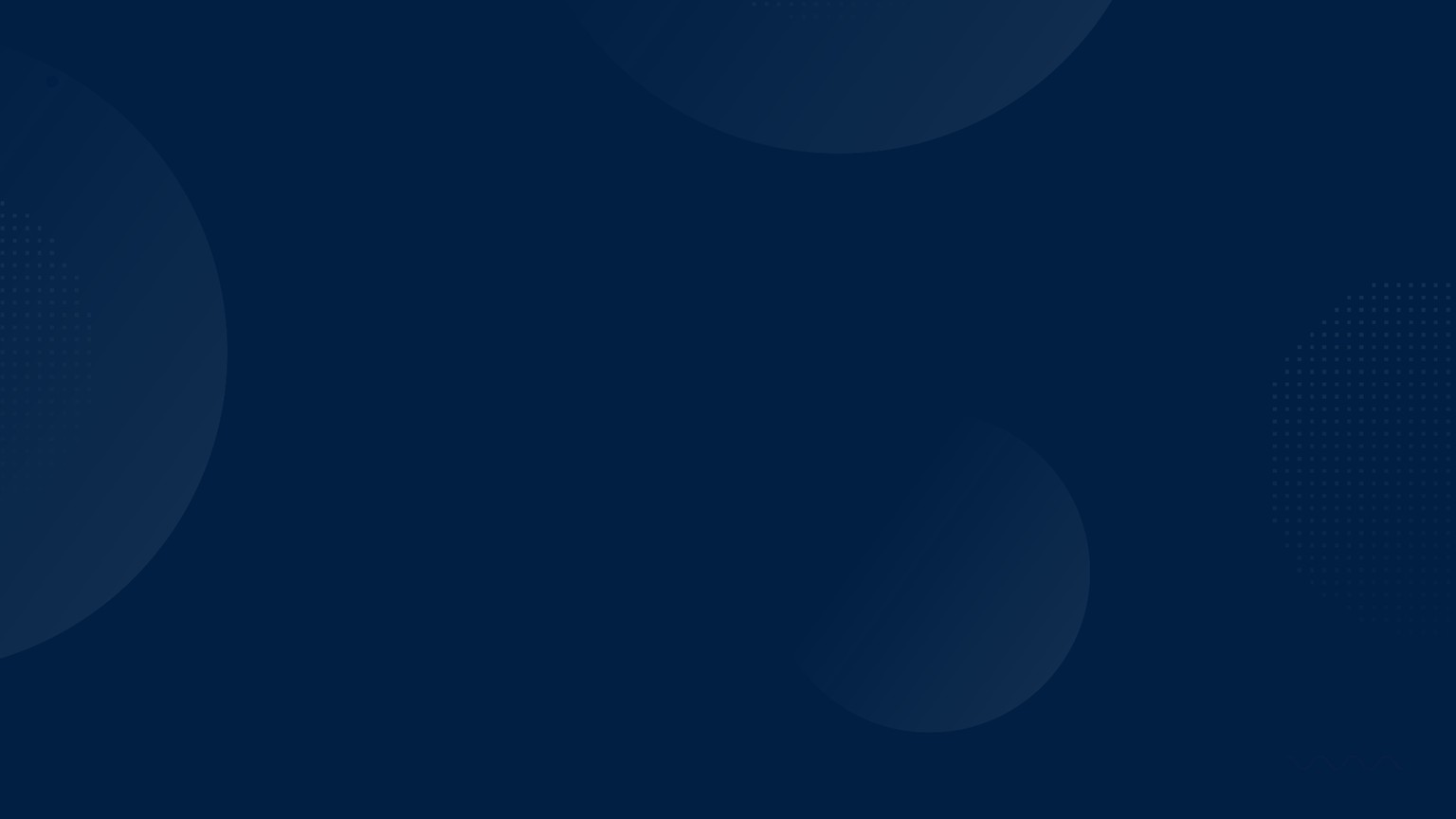 Technical and commercial assessment1
Patent approach evaluated
Patent mathematics has been reviewed and evaluated by world class automotive and motorsport engineering team.
Simulation, modelling & testing
Simulation models developed and correlation testing completed at award winning IAAPS advanced propulsion center.
Commercial feasibility and value assessed
Commercial feasibility evaluated and value to OEM assessed.
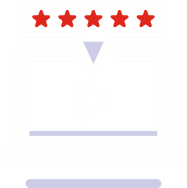 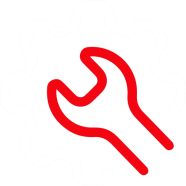 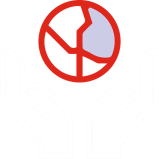 1. Purple Sector
8
Technical development
Tesla model 3 standard range (single motor) used as the baseline vehicle
2 phases of physical testing on 3 different motors completed – simulations correlated in representative conditions
Simulation toolset developed & controller optimised
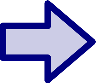 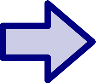 Patent evaluated
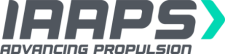 Low fidelity Model
High speed assessment
Matlab model – runs 3600x faster than real time
High fidelity model
Thorough evaluation
Simulink model – all parameters
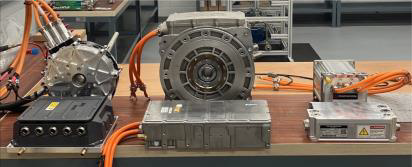 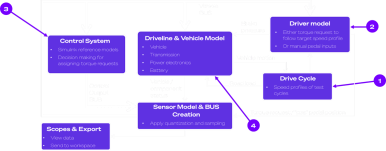 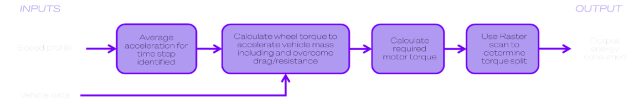 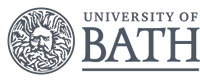 These steps have generated the foundations for effective application of the patent and enabled commercial assessment
9
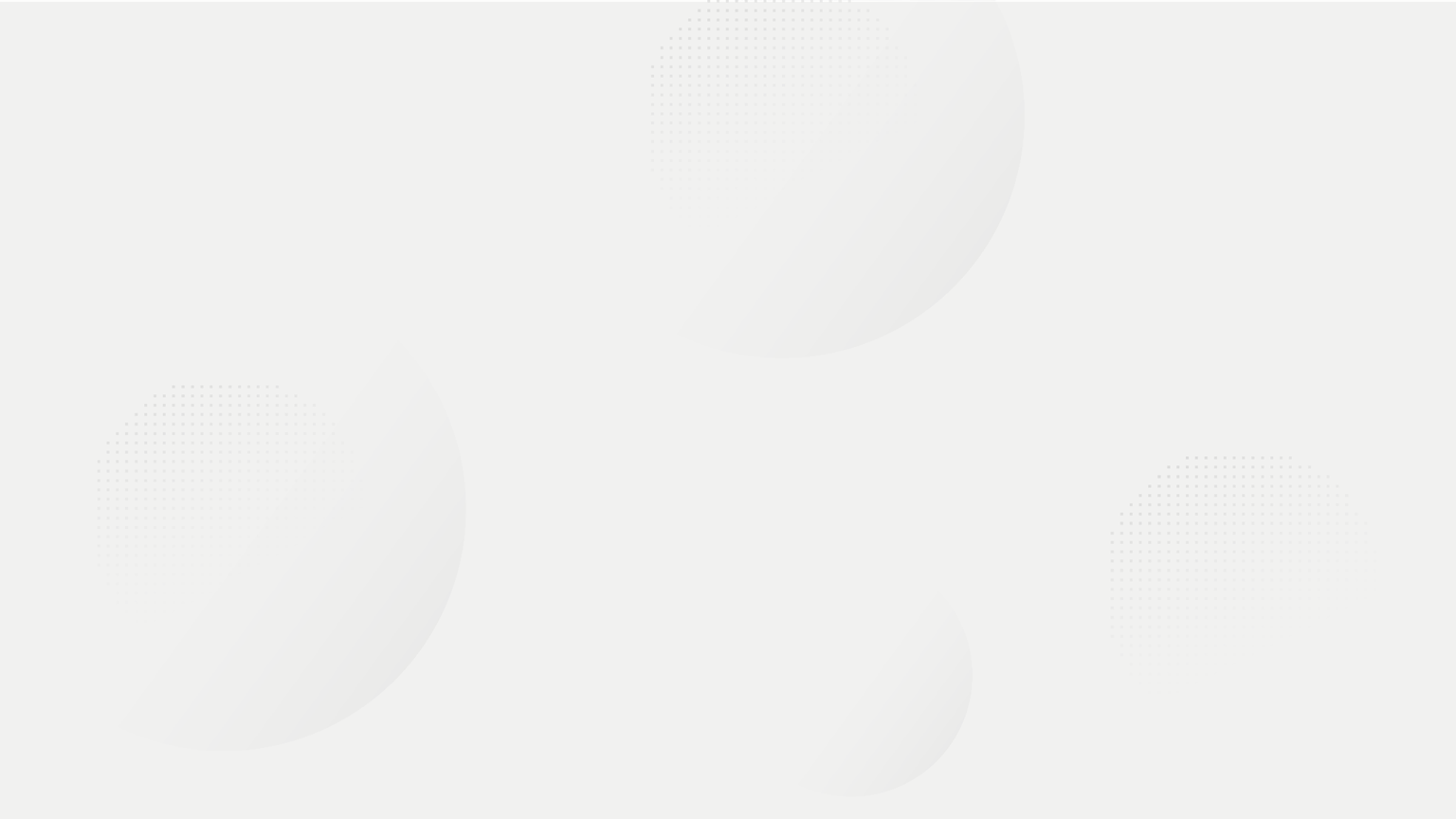 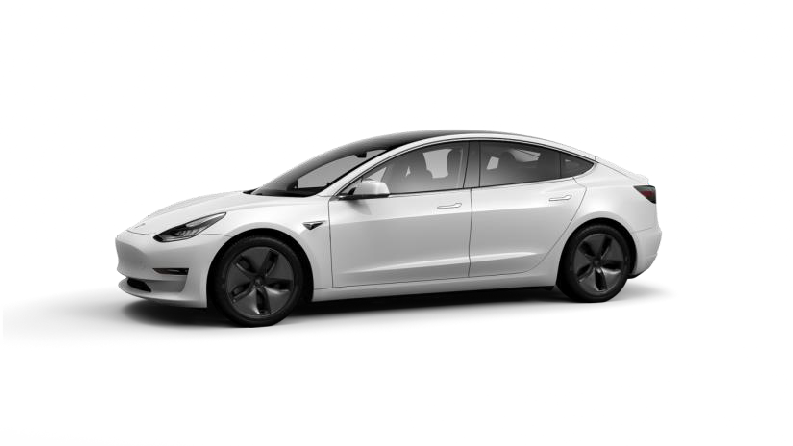 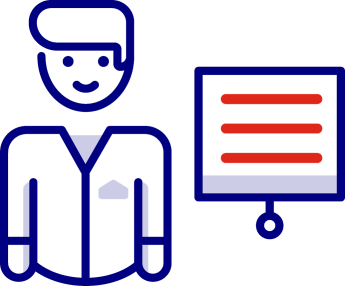 8.4%
1
Case study
Range increase
+31.4km additional range



Range was increased from 375.1km to 406.5km using the WLTP (Worldwide Harmonised Light Vehicle Test Procedure) combined cycle and a configuration with 2 motors and an optimized controller.
Patented Technology applied to a Tesla Model 3
1. Purple Sector
10
1
Commercial assessment
Using the technical toolset and findings, three business cases were assessed in application of the patented technology to the Tesla Model 3
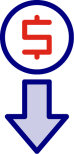 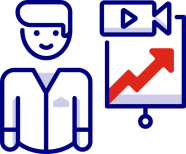 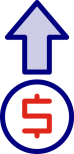 Improve range & maximise retail price
Improve range and partially increase retail price
Maintain range and reduce battery size (reduce BOM cost)
$105m annually
$393m annually
$193m annually
Increase profit per vehicle of
$1.7k (increase retail price by 100% of perceived value of range extension)
Increase profit $850 per (increase retail price by 50% of perceived value of range extension)
Maintain retail price, implement lower specification battery for same range
Note – Market perceived value of range extension $54.25/km results in an increased list price of $1.7k per vehicle. All three cases assume patent technology only applied to 19% of Tesla vehicles
(% of Tesla’s sold as standard range variants in the USA). Cost of patent license + any non-recurring engineering costs to implement not considered.
13
1. Purple Sector
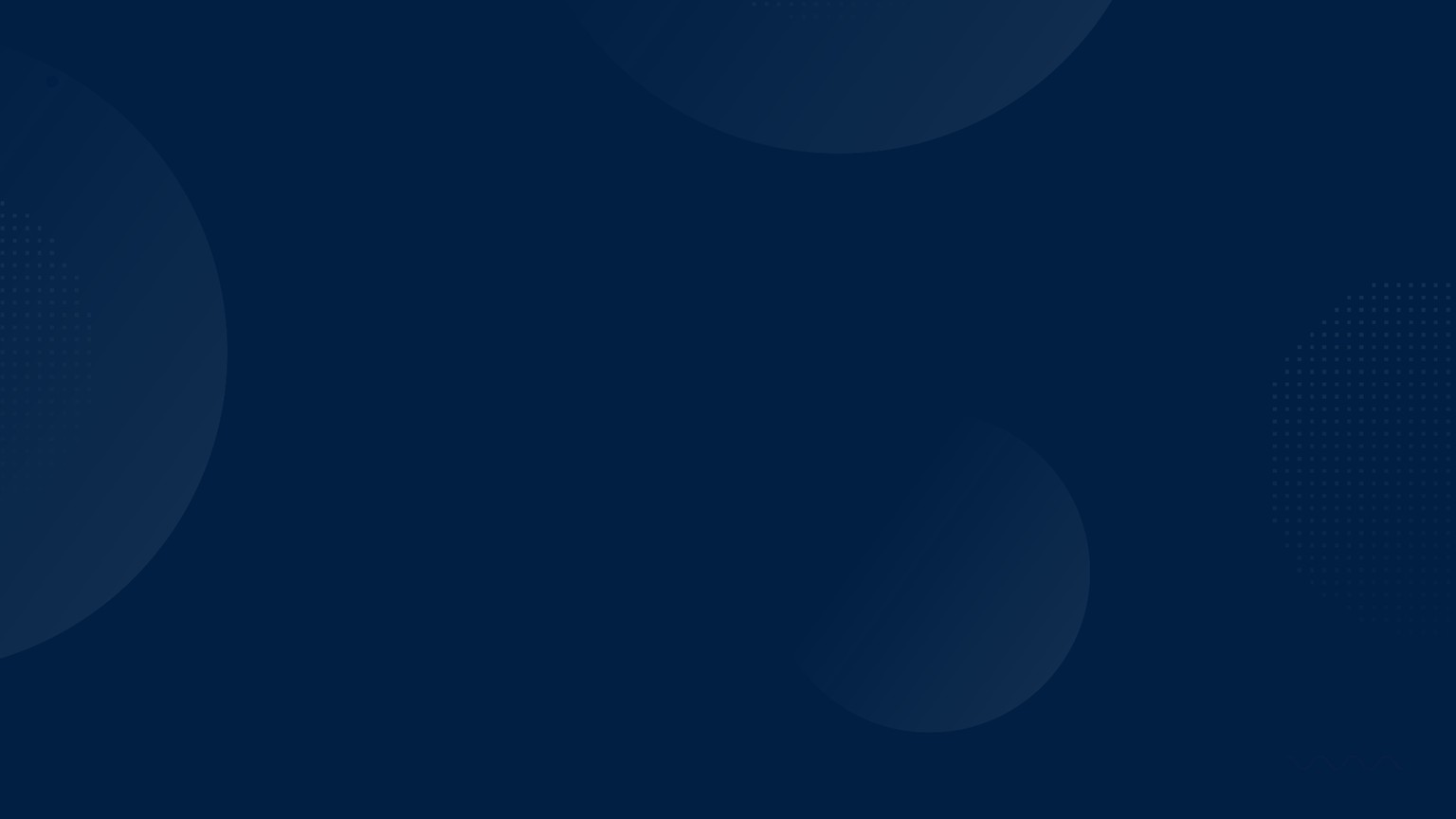 Development opportunities
Range benefits were limited by available motor technologies
Efficient motor design and selection of alternative existing motors that leverage patent technology for increased gains
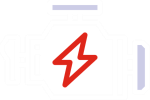 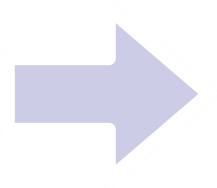 Current motor design optimization in
automotive is focused on single motor use
Motors are capable of being 94% efficient but generally operate at a much lower level of efficiency
Potential efficiency gains are much higher than the 8.4% achieved with the Tesla Model 3 example
Further development to improve the business case and technology attractiveness for OEMs
1
2
3
12
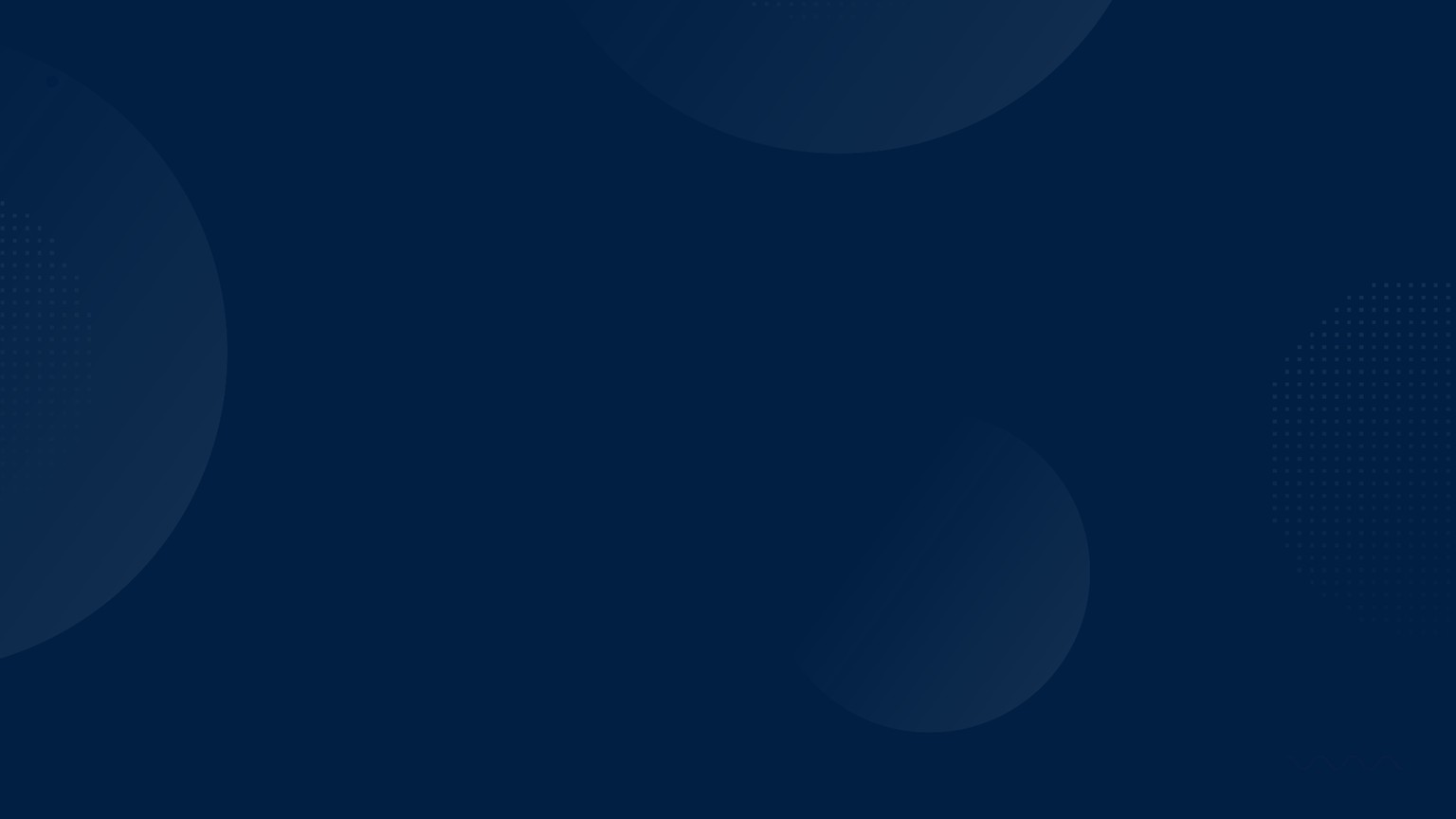 Market potential
1
$996bn
Global light vehicle sales 2030, 97m units
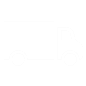 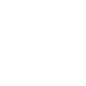 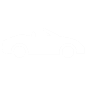 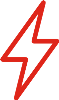 30%
2
$299Bn
TGlobal EV sales 2030, 29.1m units
$9.27Bn
Serviceable
addressable market 2030
$49.5Bn
Total addressable market 2030
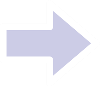 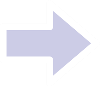 19% utilisation
$1.7k profit per vehicle
Note – 19% utilization will vary between manufacturers and sectors. $1.7k incremental profit margin will vary based on range improvement realized, BoM cost of vehicle and perceived customer value in different applications
SPG Global estimate https://www.spglobal.com/mobility/en/products/automotive-light-vehicle-sales-forecasts.html
IEA Forecast, global EV sales https://www.iea.org/reports/global-ev-outlook-2022
13
Seabird Technologies Ltd
Led by CEO Richard Draisey, ex-McLaren Racing Strategy & Finance Director Co-Founded by Alejandro Agag, Chairman of Formula E, Extreme E & E1

World class engineering team with vast experience spanning multiple industries
High performance automotive
Electric mobility
Formula One, Electric motorsport (Formula E, Extreme E, E1 Series)
Aerospace
Maritime
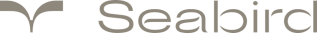 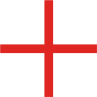 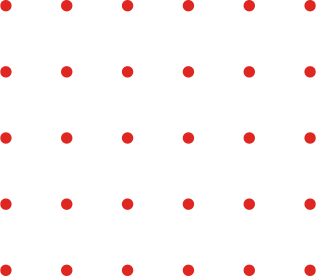 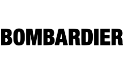 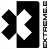 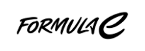 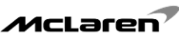 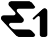 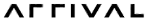 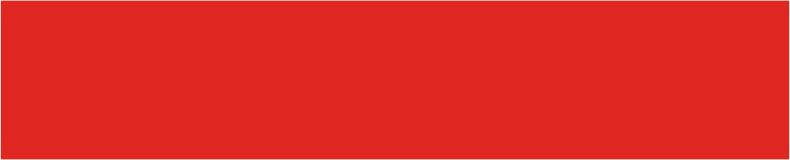 World Class Partner  To Develop Prototype & Commercialize Product
Key Engineering team
Mark Mathieson, ex-Chief Engineer Powertrain Research at McLaren
Automotive
Nathan Baker, ex-VP Simulation Engineering, Arrival
Ciaran Branney, ex-Power Unit performance lead, Mercedes & McLaren Automotive
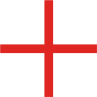 14
$7 to $8 million
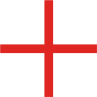 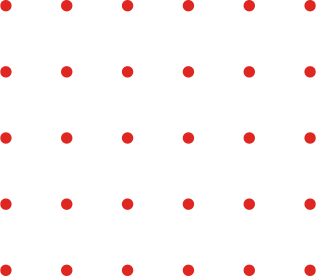 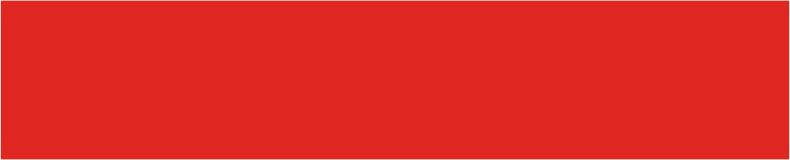 Prototype Development (Estimate)
Strong alignment of interest in our
development partners
Structure demonstrates conviction in technology and application by world class partner.
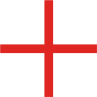 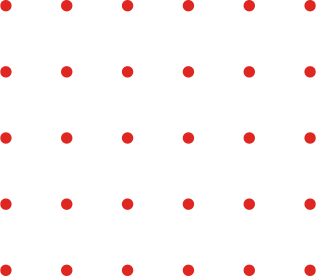 10% ownership in the Company when revenue attributable to
Partner’s efforts exceeds $500 million per annum.
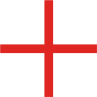 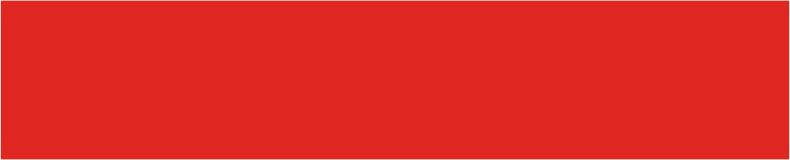 Partner Development Contract
Exclusive worldwide distributor for two years:
10% of revenue from net sales directly attributable to
Partner’s efforts up to $250 million per annum.
20% of revenue from net sales directly attributable to
Partner’s efforts over $250 million per annum.
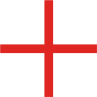 18